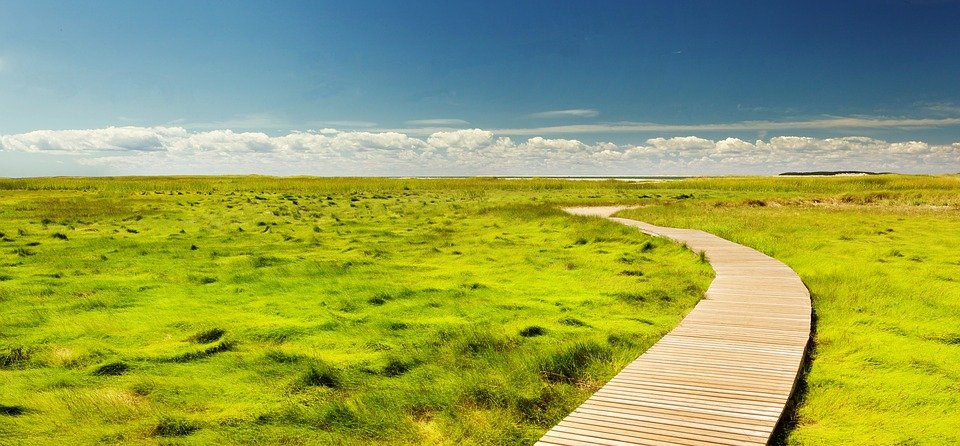 The Path of Obedience
A Call to Obedience
Those who are already numbered among God’s people are called on to ensure that their obedience is complete and from the heart. 
Those who found themselves excluded because of their physical ailments and limitations are extended the same offer of grace.
Even the alien, the outside foreigner, would find that their worship would be acceptable to God if they pursued obedience.
Hearing and Heeding the Call
God’s faithful are just as in need of renewing their focus and intentionally engaging in the basics to promote deeper faith.
Like the physically scarred and broken of Isa. 56:3ff, those who have been damaged by sin can find healing and hope through obedience to God.
In Christ, all are brought to the mountain of the LORD—no onewill live in fear of being excluded or not belonging.
Challenges
See the Open Door.
Remember What You Have
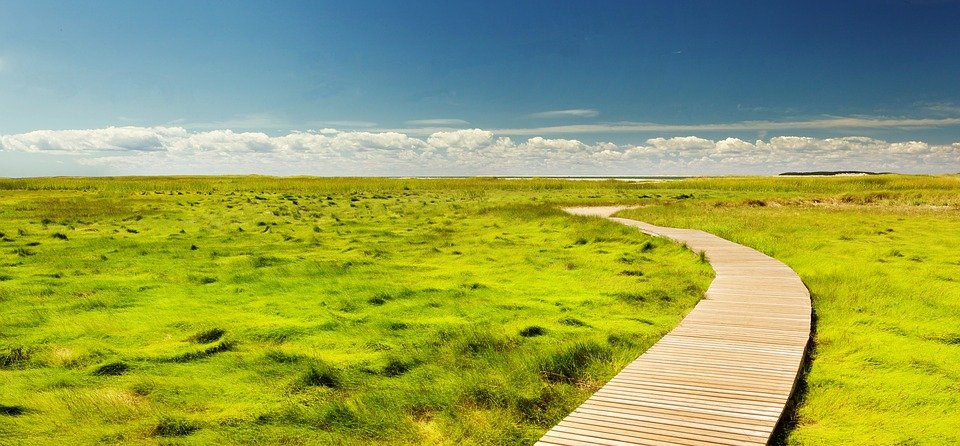 The Path of Obedience